FRACKING
By Bekah and Rachael
Was ist Fracking?
der Prozess in die Erde zu bohren
ein Hochdruck -Wasser-Gemisch wird auf den Felsen geleitet 
Gas wird freizusetzt
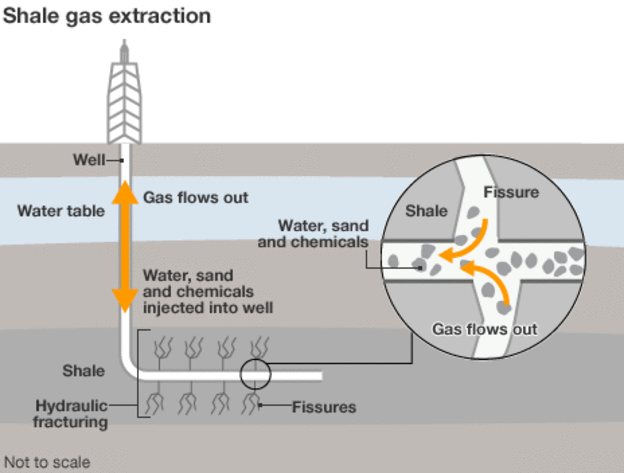 Vorteile
eine alternative Kraftstoffquelle
niedrige Energiekosten
mehr Jobs
weniger Abhängigkeit von ausländischem Öl
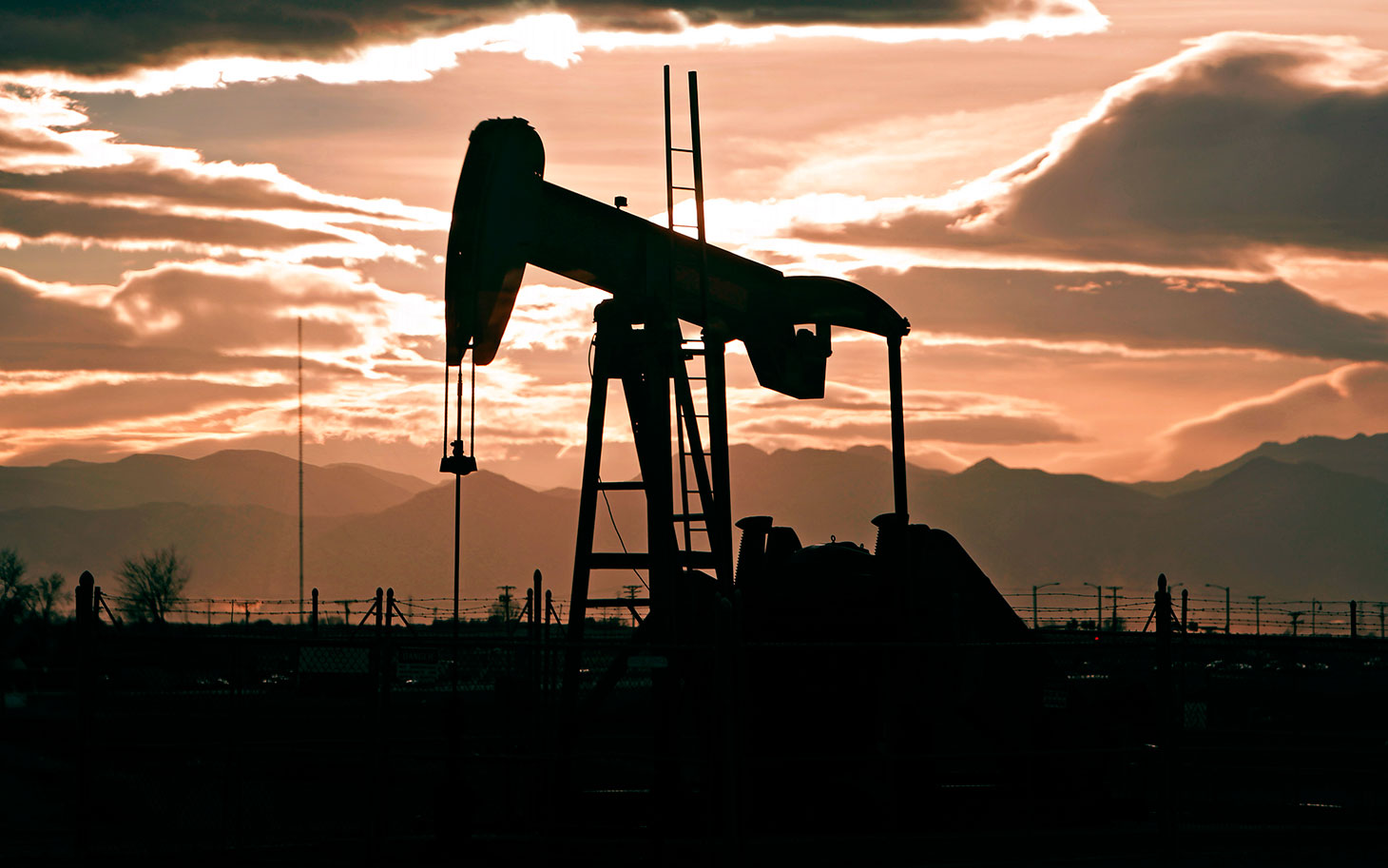 Nachteile
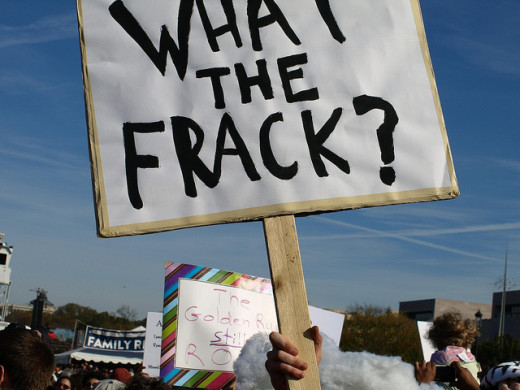 benutzt viel Wasser,  mögliche Wasserverschmutzung
Risiko von Erdbeben
gefährliche Chemiekalien
Geräuschbelästigung und Lichtverschmutzung
viele Lastwagen
Konsequenzen für die Umwelt
schädlich für das Habitat von Tieren 
schlechte Chemiekalien geraten in die Atmosphäre
Luftverschmutzung
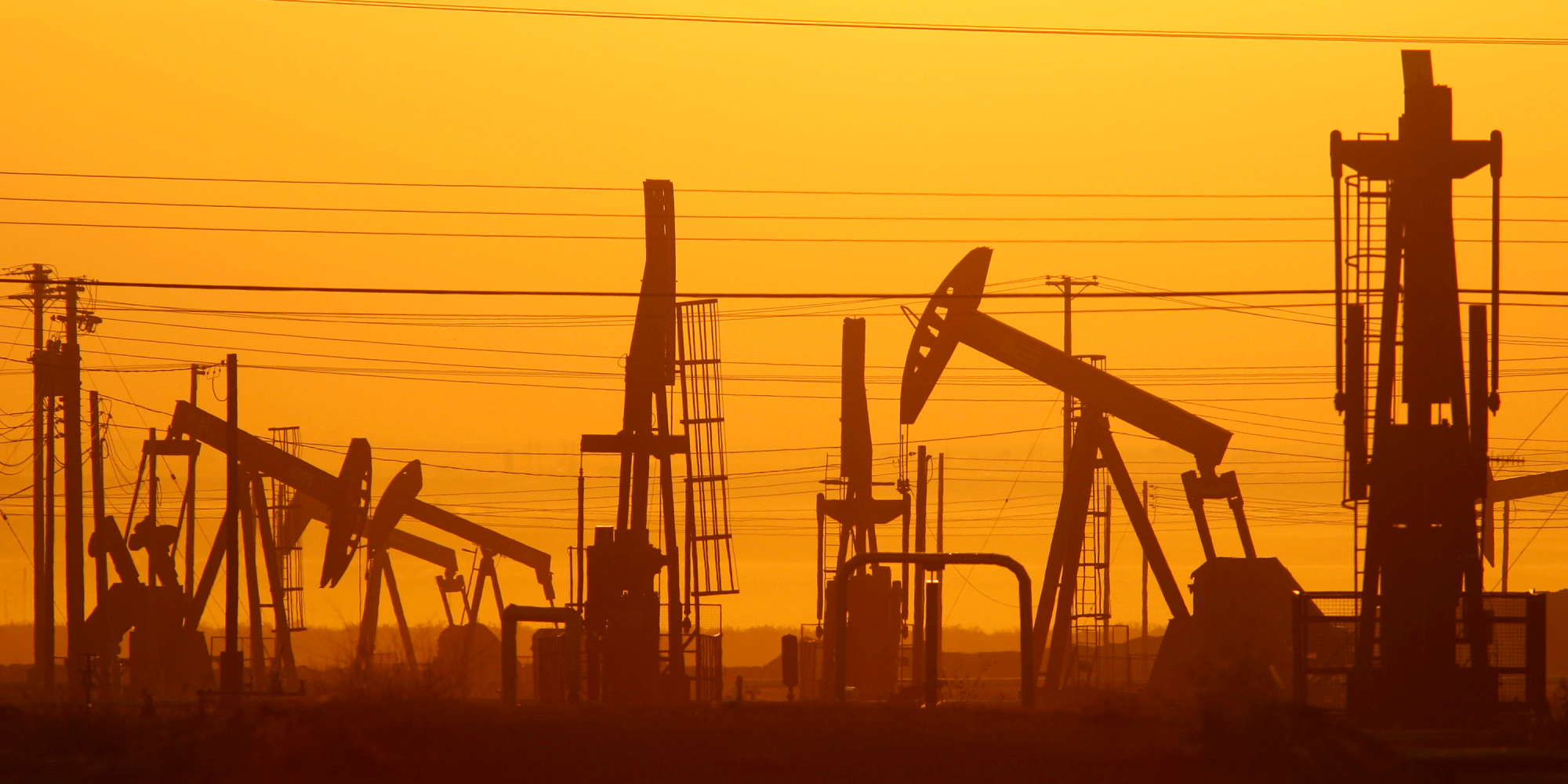